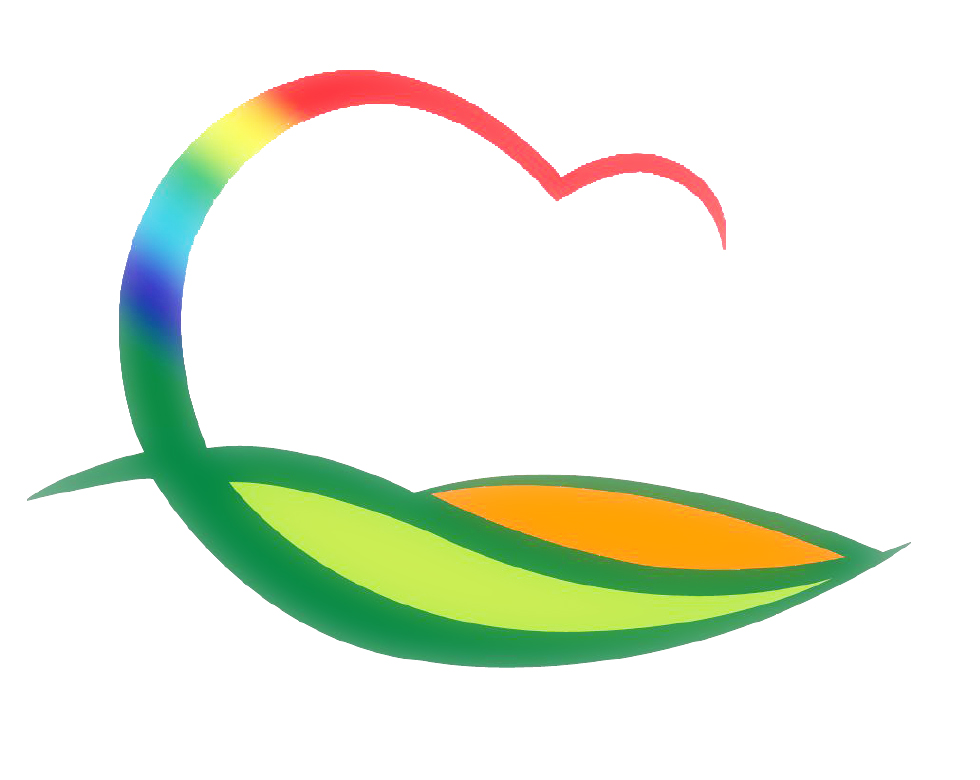 주간업무 (2.21. ~ 2.27.)
도 시 건 축 과
4-1. 2040 군기본계획 공청회 개최
일시/장소 : 2. 23.(수) 14:00 / 소회의실 ※온라인 유튜브 생중계
내       용 : 군기본계획 주민의견 수렴 및 토론
4-2. 추풍령리 자전거도로 난간휀스 관급자재 구입
대 상 지 : 추풍령면 추풍령리 485-6번지 일원
사 업 비 : 10백만원
내     용 : 자전거도로 난간휀스 26경간 설치[L=78m]
4-3. 2022년도 소규모 지역개발사업 발주
대 상 지 : 용산면 산저리 수문설치 등 10건
사 업 비 : 300백만원
4-4. 공동주택 관리비용 지원사업 대상지 선정 
기      간 : 2. 21.(월) ~ 2. 25.(금)
내      용 : 사업신청서 검토 및 현지조사 실시